The Journey From a Far Country
Luke 15:11-24
Story of Prodigal Son
Departed for the Far Country
Thought he’d be happier away
Luke 15:11-13
“I’m missing out”
Jas. 1:14-15
14 But each one is tempted when he is drawn away by his own desires and enticed. 15 Then, when desire has conceived, it gives birth to sin; and sin, when it is full-grown, brings forth death.

		                   - Jas. 1:14-15
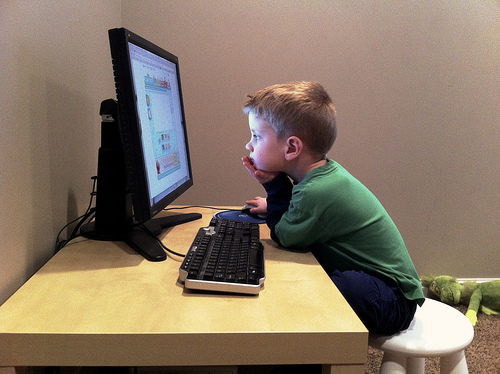 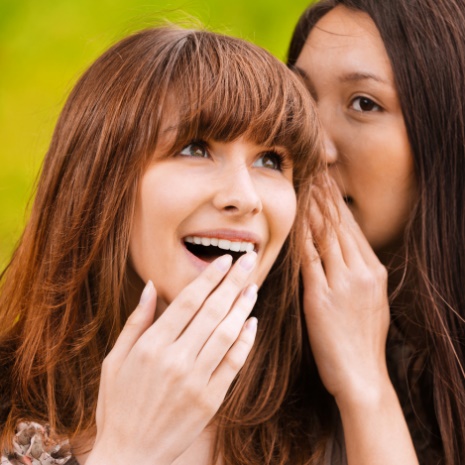 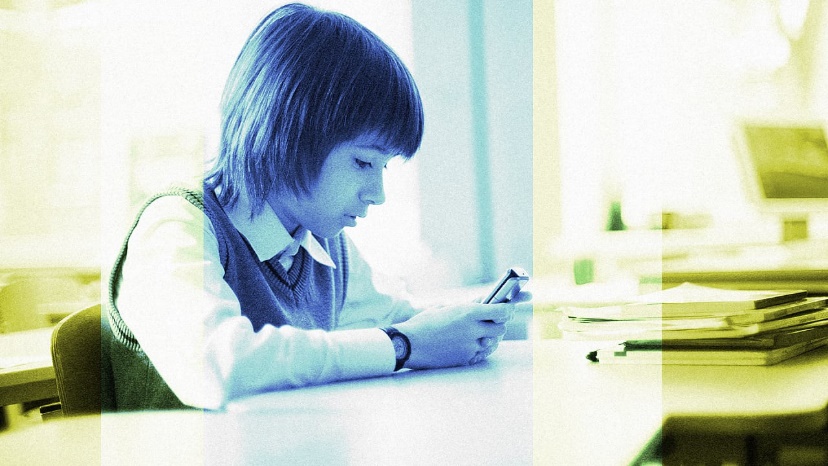 Deceived by the Far Country
He found misery
Luke 15:14-16
Sin is NEVER as rewarding as it appears
Rom. 6:21
Defeated by the Far Country
He realized his mistake
Luke 15:17-19
Life is MUCH easier with God
Matt. 11:28-30
Delivered from the Far Country
Father longed for son’s return
Luke 15:20; vv. 4-10
God forgives erring children
Psa. 86:5
Jas. 5:19-20
The Journey From the Far Country
Departed
Deceived
Defeated
Delivered
Will You Return to God Today?
Hear (Rom. 10:17)
Believe (John 3:16)
Repent (Acts 17:30)
Confess (Rom. 10:9-10)
Baptized (Acts 2:38)
Be faithful (Rev. 2:10)